Taking Charge of My Life and Health Facilitator Training
Virtual Course I
July 27, 2020
[Speaker Notes: TTT slide added.]
Module 1 – Introduction to Taking Charge of My Life and Health (TCMLH)
[Speaker Notes: Day 1 Module 1 Introduction to Taking Charge of My Life and Health (TCMLH) Program]
What are TCMLH groups designed to do?
Explore my Mission, Aspiration and/or Purpose
Reflect on, “What do I really want my health for?”
Assess my own health
Choose an area of focus that is important to me
Set my own goals and action plans
Gain support from the group to accomplish my goal
Develop a Personalized Health Plan
[Speaker Notes: This slide provides an overview of what the TCMLH curriculum is intended to do.  
The various points on the slide will be discussed in more detail throughout the training.
In this initial introduction to the course, you may want to personalize your approach, sharing your own thoughts about the course, using your own words.]
What Taking Charge of My Life and Health Groups are Not!
Not:
A therapy group
Focused on deficits
Mentoring group
Confrontation nor intervention group
Diagnostics nor labeling
[Speaker Notes: This slide describes what the course is not.  This is especially important for those more clinically oriented, or who may be trained to conduct other kinds of groups.  This experience is designed for self-reflection.  The emphasis is not on providing extensive information on the components of health, even though there will be some information provided throughout the course.]
What does the group provide?
Provides support for participants
Learn from one another as peers
Allows one to hear ‘out-loud’ what they’ve been thinking
Be accountable to one another
Create a sense of community
[Speaker Notes: Most of these points are self-explanatory.  However, the second bullet point may need additional emphasis.  Peers can be just effective as clinicians for holding space to allow another to say ‘out-loud’ what they have been thinking.  Hearing oneself say something ‘out-loud’ oftentimes has much greater impact in terms of change than simply ruminating on it.]
Circle of Health and Well-being
Participant Manual Page 1
[Speaker Notes: Provide overview of the Circle of Health and Well-being and let facilitators know this will be discussed in depth throughout the training. Participant Workbook, p. 1.
Describe the Circle addressing the following:
‘Me’ is at the center.  It’s about what matters to the person in terms of his/her own health.  
Mindful Awareness is the circle surrounding ‘Me’.  The person uses ‘paying attention without judgement’ to the various components of their own body mind and spirit.  Without mindful awareness, the person may not be aware of how the various components of health are impacting their wellbeing. 
The components in green represent the self-care areas – areas that the person can proactively address and may not need professional intervention.  These areas overlap because each area impacts other areas of a person’s health and wellbeing.  Almost any aspect of a person’s life can ‘fit in’ to one of these components and almost any aspect of a person’s life impacts their wellbeing. 
The dark blue circle represents professional care.  This includes both prevention and treatment.  Care may include both conventional as well as complementary approaches.
The light blue outside circle represents the person’s community.  Community is a broad concept that includes both physical spaces and the people or groups with which the person associates. 
This Circle will be central to the participant’s experience during the TCMLH course.]
Process Model for Group Facilitation
[Speaker Notes: The Process Model diagram is located in the Participant Workbook on p. 37. 

The 4 stages will briefly be covered at this point and later described in detail, demonstrated and practiced throughout the training.  

Toggle to Stage I - At this stage, the participants explore what really matters to them, or their Mission, Aspiration or Purpose (MAP) in life, whichever word suits them best.  Exploration of MAP sets the stage for meaningful change that supports what really matters.  Out of this exploration comes a reflection on values and value conflicts which occurs in Session 1 of the TCMLH course.  It is revisited throughout the course.

Toggle to Stage II - Stage II allows for reflection and personal assessment of all the components of health on the Circle of Health and Well-being.  It provides an opportunity for participants to assess each component in terms of where they are now in their life and where they would like to be.  At the end of this stage, participants select an area they would like to enhance.  This is a time of reflection and the facilitator is not yet focused on how the participant wants to change which occurs in Session 2 of the TCMLH course. 

Toggle to Stage III - Stage III provides an opportunity for participants to come up with a plan of action on their area of focus selected in Stage II.  Participants set a SMART Goal (usually in a 2-6 month timeframe) and SMART Action steps, those specific behaviors they will begin enacting in the near future to begin meeting their goal.  Also, they explore potential barriers and contingency plans when those barriers are encountered.  Additionally, they identify resources, support and/or education needed to meet their goal. Finally, they identify to whom they want to be accountable.  This occurs in Session 3 of the TCMLH course.

Toggle to Stage IV - In Stage IV, participants assess how they did over the last week in enacting their action steps toward meeting their goal.  They explore lessons they learned about themselves and the change process.  They identify any new challenges/barriers they encountered and what they might do when encountering these barriers in the future.  Participants re-plan, meaning they maintain, modify or change their previous action steps and goals, based on their experience of the previous week.  In some cases, they may want to change their area of focus.  Stage IV exploration begins in Week 4 of the Course and is addressed every week subsequently.]
17th Century Nun’s Prayer
Keep me from the fatal habit of thinking I must say something on every occasion.
 Release me from craving to straighten out everybody's affairs.
 Make me thoughtful but not moody; helpful but not bossy.
 With my vast store of wisdom, it seems a pity not to use it all, but I want a few friends at the end.
 Keep my mind free from recitals of endless details; give me wings to get to the point.
 Give me the ability to see good things in unexpected places, and talents in unexpected people. And, give me, the grace to tell them so.
[Speaker Notes: Share this Prayer with the group to let them know that some of these thoughts have been around for centuries.  It’s a ‘fun’ way to wrap up the module.]
The Pathway to Whole Health video
[Speaker Notes: Video: The Pathway to Whole Health (6:32 min.)

Video Link: https://www.youtube.com/watch?v=0nkO-3PA29c&feature=youtube

The facilitator introduces this video by explaining that it illustrates the impact of the Whole Health approach and how Veterans are helping fellow Veterans to rediscover meaning and purpose.  

After showing the video, ask: “What is your response to this video?”]
Module 2 – Introductions and Group Guidelines
[Speaker Notes: Day 1 Module 2 Personal Introductions and Group Guidelines]
Participant Introductions
Please share:  Your name, where you work and your role.
Answer one of the following:
What is one thing you want the group to know about you?
What is something you do that reflects an important value of yours?
What is one thing fun about you, or one thing you do for fun?
[Speaker Notes: Introduction of Participants 

Have participants introduce themselves, giving them latitude in what they may want to say about themselves in response to the last question.

Emphasize that they are to answer one question.
Give them a timeframe for responding, and you may want to go first in order to demonstrate how the introduction is to be done.
Generally, it works best to start with whoever is ready to introduce themselves and go around the room from there.
How long introductions take may vary significantly depending on the number of facilitators in the training.]
Community agreements
Turn off cell phone ringer and set to vibrate.
Be present – no multi-tasking.
Balance the amount of time you are speaking with how much time others have the chance to speak.
Participate in small group and practice activities. 
Support each other in the training experience.
Be Timely – arriving in morning, after lunch and returning from breaks
“Try on” the principles, process and skills of Whole Health Mentoring.
Practice confidentiality.
Practice respect – avoid advice giving.
Observe yourself and self-manage: avoid verbal and non-verbal behaviors that detract from other’s learning.
You choose how you want to be in this training – relaxed, curious, experiment, have fun, make some mistakes.
[Speaker Notes: Bring these up one at a time and briefly discuss each one.  After all have been discussed, be sure to ask if there are others the group wants included.   Let participants know they always have the ability to pass on responding.]
Module 3 – Introduction to Patient Centered Care, OPCC&CT and Whole Health
[Speaker Notes: Day 1 Module 3 Introduction to Office of Patient Centered Care & Cultural Transformation (OPCC&CT) Mission.  

Note that these slides may need editing based on new developments within OPCC&CT.  OPCC&CT will provide updates as needed.]
Overview of Whole Health
Dr. Tracy Gaudet: Redesigning Health Care to Promote One's Whole Health video
[Speaker Notes: Overview of Whole Health – From the VA Office of Patient Centered Care and Cultural Transformation 

Show Dr Tracy Gaudet video. (9:21 min), Video link: https://www.youtube.com/watch?v=Y9H5_UgDAjA

After showing the video, ask: “What is your response to seeing this video?”  Use your skills of reflections to briefly respond to what facilitators have to share.]
Department of Veterans Affairs 
FY 2018-2024 Strategic Plan
VA will significantly improve Veteran health outcomes by shifting from a system focused on disease management
One that is based on partnering with Veterans throughout their lives and focused on their Whole Health.
TO
VA will provide personalized, proactive, patient driven health care to empower, equip, and encourage Veterans to take charge of their health, well-being, and to adopt healthy living practices that deter or defer preventable health conditions.
Personalized, Proactive, Patient-driven Health Care
Personalized - Considering the unique interests, desires and health care needs of each individual Veteran.
Proactive - Assisting the Veteran in not waiting for health problems to happen, but taking the initiative to live in a manner that minimizes health problems from occurring.
Patient-driven -  Providing care based on what really matters to the Veteran and including the Veterans in their own health care decisions.
VHA Modernization plan
Engaging Veterans in Lifelong Health, Well-being and Resilience
Using peers to engage and empower Veterans
Supporting self-care through well-being programs
Whole Health for employees
[Speaker Notes: This information is included to enforce that Whole Health is a top national priority for VA leadership now and into the future. You may want to abbreviate what is shared below, using your own words.

The VHA Modernization Plan lays out the path forward through 2020 describing the ten lanes of effort that will come together to deliver an integrated, high-performing, high-reliability health care system for any Veteran who chooses VA. Engaging Veterans in Lifelong Health, Well-being, and Resilience in one of the ten lanes in the Modernization Plan.  

We are shifting from a system designed around singular, episodic points of clinical care focused on disease management to one that is based in partnership over time, focused on whole health or the health and well-being of each individual patient. 

Delivery of Whole Health includes:
Using peers to engage and empower Veterans: Individual and group peer support is available to facilitate Veterans’ exploration of their aspirations and purposes for their health and life, and to help create personal health plans that integrate their care both in VA and community.
Supporting self-care through well-being programs: These programs are not diagnosis or disease-based but support a Veteran’s personal health plan by teaching Veterans new skills. Offering include complementary and integrative health (CIH) approaches, self-care classes, and health coaching within VA and in the community.
Whole Health for employees: We will expand whole health education, including telehealth and online resources, to support personalized whole health experiences for employees and Veterans.]
Whole Health Defined
Whole Health
is an approach to health care that
empowers AND equips
people to take charge of their health
and well-being,
and live their life to the fullest.
[Speaker Notes: This slide defines Whole Health.  Point out that the TCMLH course is designed to empower and equip Veterans.

The Whole Health Partnership was developed by the Office of Patient Centered Care and Cultural Transformation (OPCC&CT) in collaboration with the Veteran Experience Committee (VEC) and endorsed by the National Leadership Council (NLC). 

In sum, the Whole Health Partnership is a systematic approach to provide whole health care early in the relationship between VA and the Veteran, emphasizing self-care in the larger context of well-being, and incorporating a full range of conventional and complementary and integrative health approaches.  

The Whole Health Partnership moves VA from focusing on episodic care to a more continuous engagement with the Veteran throughout his/her life.  Additionally, the Whole Health Partnership model is the current vision for complementary and integrative health (CIH) integration in VA. The healthcare crisis in the United States has led to a call for transformation to a proactive model of care; VA has the opportunity to become the national leader in Whole Health care delivery and the Whole Health Partnership model is a roadmap to this paradigm shift.]
The Whole Health System
Facilitator Guide
Page 81
[Speaker Notes: The Whole Health System 

The bottom right hand Clinical circle represents the traditional services typically thought of when reflecting on the offerings of a medical center.  
The bottom left hand circle represents more the prevention, educational and skill building courses that Veterans might take advantage of to enhance their well-being.  They may take advantage of these services even though they may not require clinical services.  
The top, middle circle represents the empowering opportunities of which the TCMLH course is a significant part.  These services offer the Veteran an opportunity to reflect on their own lives, what they want their health for and how they might go about being proactive in enhancing their health.]
The Future: The Whole Health System (1 of 3)
The Pathway  (Empower)
Partners with the person and their family, exploring their mission/purpose/aspirations and begins their overarching personal health plan.
[Speaker Notes: This slide is a written description of the diagram you have just shown.  You may want to simply point that out, so it does not seem too repetitive.]
The Future: The Whole Health System (2 of 3)
Wellbeing Programs  (Equip)
Skill building and support, complementary and integrative health (CIH) programs and service, health coaching , personal health planning.
Proactive, integrative health approaches such as stress reduction, yoga, tai chi, mindfulness, nutrition, acupuncture.
Not diagnosis or disease based.
[Speaker Notes: This slide is a written description of the diagram you have just shown.  You may want to simply point that out, so it does not seem too repetitive.]
The Future: The Whole Health System (3 of 3)
WH Clinical Care  (Treat)
 VA or community, or both
PACT, specialty clinics, etc.
Includes: healing environments, healing relationship, complementary and integrative health approaches, personal health planning.
[Speaker Notes: This slide is a written description of the diagram you have just shown.  You may want to simply point that out, so it does not seem too repetitive.]
Introduction to Whole Health
A 2-hour Introduction to Whole Health group-based, peer led, experiential session offered by facilities twice a month to expose participants to the fundamentals of Whole Health and empower them to engage in self-exploration
Recommended for recently separated Service members and also  Veterans already in your system, as well as by employees.  
From this Introduction to Whole Health, Veterans can choose to participate in the full TCMLH peer-led Whole Health group program.
Facilitator training available in TMS:  Course #35647
[Speaker Notes: Every VAMC will offer the 2-hour Intro to Whole Health.
Sites are asked to maintain the fidelity of the session and deliver the content consistent with the training received.
Attendance in the Intro to WH is not mandatory, though it is a good foundation for attending TCMLH later.
A liaison from mental health must be present at the end of the session for any Veteran requesting services.
A tracking sheet for documenting attendance is located in the SharePoint folder attendance.
There must be a process for handing off/referring Veterans from the Whole Health Intro Groups to local VHA mental health services.
Sites must also be prepared to locally announce Introduction to Whole Health sessions and track and report attendance of transitioning Veterans (and others).
Note: This is an education and experiential introduction to Whole Health and does not comprise formal counseling.]
Online Whole Health Resources
Public websites:
Whole Health Online Library:  https://wholehealth.wisc.edu/ 
Whole Health for Internet: https://www.va.gov/WHOLEHEALTH/
VA-only websites:
Whole Health for Intranet: http://vaww.va.gov/patientcenteredcare 
Whole Health Education Sharepoint:
https://dvagov.sharepoint.com/sites/VHAOPCC/Education/SitePages/Home.aspx
Whole Health Print Products Catalogue: https://vaww.va.gov/PATIENTCENTEREDCARE/Available_Print_Products.asp
Whole Health Communication Resources: https://vaww.va.gov/PATIENTCENTEREDCARE/Communication_Resources.asp
[Speaker Notes: The online resources are divided between public access and VA-only access. 

This information is also in the Appendix in the Resource section.( If volunteers ask for access to the VA-only websites, they need to go through their Supervisors to access the site.)

This is a screen shot of the Whole Health Library website referenced. The Get Started heading lists all the resources available including courses which is at the bottom of the page as you scroll down the page and there is also a link to download a copy of the Passport to Whole Health.  
Whole Health Online Training link will take you to the list of courses available through EES and TRAIN. 
Also the Courses heading will take you to the TCMLH course materials.]
‘Plug and Play’ Videos
‘Plug and Play’ videos can provide a deeper dive into these areas:
Whole Health Introduction
Mindful Awareness 
Signs of Suffering 
Each self-care component of health (8 videos)
The link is: https://www.va.gov/WHOLEHEALTH/veteran-resources/Peer-Facilitator-Materials.asp
[Speaker Notes: Facilitators may use Plug and Play videos to supplement or instead of the Deeper Dive Worksheets in Sessions 4-8 of the TCMLH Participant Manuals. 

The intent of these videos is to promote reflection on the topics. 
After showing each video, a facilitator asks the same questions that are in the TCMLH Facilitator Manual for each ‘Deeper Dive’. 
Each video is approximately 4-5 minutes. 
Facilitators will need to plan for video equipment and have the videos cued up for each session.  
Plug and play videos are added here but hidden. You can unhide if you want to use.]
OPCC&CT Contacts
The National Office of Patient Centered Care & Cultural Transformation can help you on your Whole Health Journey.  Please contact the Regional Lead for your VISN.
VISN 1, 2, 3, 4, 10, 11   Donna Faraone, Lead:  Donna.Faraone@va.gov
VISN 5, 6, 7, 8, 9   Christian DiMercurio, Lead:  Carlo.DiMercurio@va.gov
VISN 12, 15, 16, 17, 23 Anika Doucette, Lead  Anika.Doucette@va.gov 
VISNs 18, 19, 20, 21, 22   Kathy Hedrick, Lead:  Kathy.Hedrick@va.gov
[Speaker Notes: Every VAMC has an OPCC&CT Field Implementation Consultant available for assistance.  Please contact the appropriate FIT Lead for your VISN for assistance.]
Module 4 – Skill Building: Introduction to Mindful Awareness
[Speaker Notes: Day 1 Module 4 Introduction to Mindful Awareness]
What does being present mean to you?
This Photo by Unknown Author is licensed under CC BY-NC-ND
[Speaker Notes: Ask: What does being present means to you?  

Links: This photo (http://www.julipmade.com/2012/10/quote-of-week_11.html) by unknown author is licensed under CC BY-NC-ND (https://creativecommons.org/licenses/by-nc-nd/3.0/).]
Mindful Awareness (1 of 2)
“Mindfulness means paying attention in a particular way; on purpose, in the present moment, and non-judgmentally.”
- Jon Kabat-Zinn
[Speaker Notes: “Mindfulness means paying attention in a particular way; 
on purpose, in the present moment, and non-
judgmentally.”
- Jon Kabat-Zinn]
Mindful Awareness (2 of 2)
“The intention to pay attention, in the present moment, with a friendly and open orientation.”
Jeff Brantley M.D.
[Speaker Notes: Another definition by one of the founders of Duke Integrative Medicine and creator of the Mindfulness Based Stress Reduction program at Duke University is (read quote). 

Dr. Jeff Brantley is the author of Calming Your Anxious Mind:  how mindfulness and compassion can free you from anxiety, fear, and panic and Calming Your Angry Mind:  how mindfulness & compassion can free you from anger & bring peace to your life.]
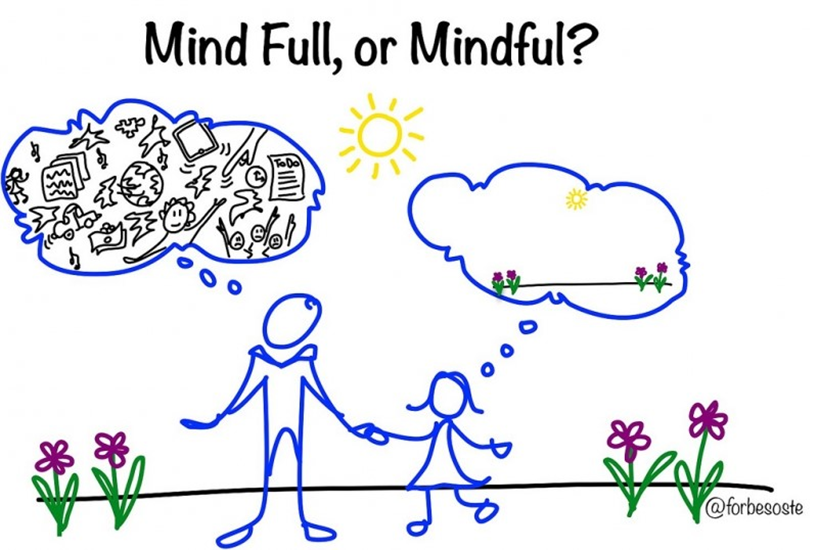 Mind Full, or Mindful
[Speaker Notes: Mind Full or Mindful? 

The point of this slide is not that our minds ‘should be’ one or the other, but just to notice when our mind is full, or when our attention is more focused on a singular object or thought.]
We all have it…
We all have it . . .
the natural capacity to
pay attention with curiosity
and openness.
[Speaker Notes: Examples may be enjoying a cup of coffee or tea, watching a sunset or sunrise, savoring a favorite food, noticing the details of driving to or home from work.

Be sure to mention that we also have the capacity for mindlessness, in-attention, or going on auto-pilot.]
Mr. Duffy
“Mr. Duffy lived a short distance from his body.”

James Joyce
[Speaker Notes: This slide is an example of how we may be so focused on other thoughts that we are not aware of what’s going on in our own body.  You may also want to point out that some of this thinking has been around for a long time.  (In other words, this quote come from early history and these are not new thoughts).]
Benefits of Mindful Awareness
What Mindful Awareness is NOT
Meditation
Having a clear mind
Relaxation
[Speaker Notes: What Mindful Awareness is Not.   

The mindful awareness that we offer in this course is simply ‘noticing in the present moment without judgement’.  This can be done informally throughout the day or in a more formal practice (demonstrated shortly).  Relaxation may happen but it is not the intent.  Someone may choose to clear their mind, but the practice is simply noticing when our mind is full, without judgement.  Although a more formal practice has overlap with meditation, a meditative state is not the goal.]
9 Attitudes of Mindful Awareness
[Speaker Notes: The 9 Attitudes of Mindful Awareness.  

Although not a lot of time is spent exploring each of these attitudes, it may be helpful for facilitators to reflect on each of these for a moment.  You may want to have a brief description of each, or, if time permits, solicit brief definitions from the facilitators. 

If you choose to give a description, here are notes:
Seven essential attitudes for Mindfulness as in Full Catastrophe Living by Jon Kabat-Zinn. Beginner’s Mind: wonder, curiosity, not knowing. Non-Judging: impartial witness, non-categorizing, comparing, preconceptions.  Patience: allowing things and people to unfold or change at their own pace.  Non-Striving: being not doing, if it feels like you’re working too hard you probably are. not-pushing or pulling someone to change.  Acceptance: Seeing things as they are, allowing.  Letting Go: non-attachment to outcomes, releasing contraction around them.  Trust: as awareness grows so does trust in one’s emotions, be yourself in every way. Gratitude—To bring gratitude to the present moment. We are alive, the body is working, I am breathing in and out, my organs are working; all these things to be grateful for. Generosity—The sense of how powerful it is when you give yourself over to life. When you give to other people, what would make them happy, not for yourself, but because it gives joy to others and enhances interconnected. You are giving attention, time and thought to others outside of yourself.]
Practice of Mindful Awareness
Find a comfortable position
Allow your eyes to close if you like
Remember the 7 attitudes
Let go of busy-ness or life concerns
Pay attention to your breath
When attention wanders to thought, sensation, emotion, etc. - simply notice
Gently return focus to your breath
Practice as long as you wish
[Speaker Notes: Basic instructions for practicing mindful awareness are found on p. 9-11 of the Whole Health Coaching Participant Manual. Formal and Informal suggestions The Practice - This slide is a placeholder for the 5-minute practice you will lead.  You may want to review the slide, so facilitators have a sense of what the practice will be about.

Conduct the practice.  
Use the Mindfulness of Breathing script located behind the Mindful Awareness scripts Tab in the Facilitator Manual (p.67-78).  
Using this script gives facilitators a sense of what it’s like to use the scripts.  They will be doing this as well when they facilitate their groups.  
Do not rush the practice.  Note that it is important to offer people the opportunity to participate or not, depending on their comfort level with it.  Also, be certain to offer them the option of closing their eyes or maintaining a soft gaze.  
Ask for the facilitator responses to the practice when it is completed.]
Module 5 – PHI Introduction and   Mission/Aspiration/Purpose Stage I
[Speaker Notes: Day 1 Module 5 Stage I, PHI and Mission, Aspiration, Purpose (MAP)]
Process Model for Group Facilitation – Stage I
[Speaker Notes: Describe that this is the Stage where participants get to explore what really matters to them, or their MAP, as well as their values and value conflicts.]
Dream Rangers Video
https://www.youtube.com/watch?v=vksdBSVAM6g
[Speaker Notes: Click on the slide to play video, Dream Rangers. 

Video link:
https://www.youtube.com/watch?v=vksdBSVAM6g

Introduce Video by stating that this is an example of people deciding what matters to them (MAP) and designing health plans according to what matters- What they want their health for. Let them know that the dialogue is in Taiwanese and that they need to pay attention to the subtitles.

Ask: “What stood out for you as you watched this video?”

Created by Ogilvy & Mather, Taiwan. Creative director: Jennifer Hu	
Jan 16, 2011 TC Bank- Dream Rangers.avi (3:10 min)]
Stage I - Instructions for MAP Activity
Turn to the Personal Health Inventory (PHI) in either the Participant Workbook on page 2 or in the PHI Handout and complete. 
You will have up to 10 minutes to reflect and finish.
[Speaker Notes: If they have not done so, have participants complete p. 2 in their Participant Manuals, or the first page only of the Personal Health Inventory (PHI).  Give them 8-10 minutes to complete. 

If you are using a previously printed version of the Participant Workbook (PW) or PHI long version, it may have only 3 questions instead of 4 (as is on the newer version of the PW). 

If you only have 3 questions, you may want to add this fourth questions: “What is my mission, aspiration or purpose in life?” to see if it elicits a different response than the ‘What Matters’ question.]
Module 6 - Values and Value ConflictsStage I
[Speaker Notes: Day 1 Module 6 Values and Value Conflicts

There are several points to keep in mind while presenting this module:

Value conflicts are a part of daily living. Anytime we’re making a decision, values come into play.  When to wake up, what to have for breakfast, how you will spend your day or how you will spend your money all involve acting based on values.
The intent in this module is for participants to examine their behavior and underlying values in a non-judgmental way. . simply noticing what they get out of common behaviors they do each day.
The trainer/facilitator should avoid questions, reflections or comments that suggest participants should act according to one set of values.  This is up to the participant to decide.]
Stage I - Two Kinds of Values
Operational Values:
What is important to us in the moment
Examples:  Pleasurable experiences, food, drink, comfort
Ideal Values:
What is important to us in the ideal or long term?
Examples:  “God, Honor, Country”, Health, Family, Commitment
Many times, these are in conflict. . .
[Speaker Notes: For the purpose of this training, we break down values into Ideal and Operational values.  

When many people think of values, they only think of ideal values, or those values by which they try to live their lives ideally, or in the long run.  But in this course, we want participants to realize that there are behaviors they do because they want an immediate, or short-term affect.  These desired immediate states are how the person wants to feel immediately.  

People may use experiences, behaviors, drugs, or food to create the immediate feelings they want, for example: More energy, less depressed / Satiation / Feeling stimulated / Calm / Free of pain, fear or anxiety.

Many times, honoring these operational values may conflict with longer-term values.  Again, the opportunity in this course is just to notice.]
Stage I - Experiences of Value Conflicts - Personal
How many of you value your health?
How many of you have done a behavior that is inconsistent with your value of health in the last 24 hours?
What values were in conflict?  (either ideal or operational)
[Speaker Notes: Get a show of hands for how many say they value their health.  (Most will raise their hand.)   Then ask, how many have done a behavior in the last 24-48 hours that may have been inconsistent with their value of health.  A good percentage will probably raise their hand.

This is a time when you, as a trainer, may want to start with your own example.  Your example may make it ‘OK’ for others to share something they may be hesitant to share. 

After sharing what you did and what you got out of it (operational value), then ask:
“Who’s willing to share a behavior you did in the last 24 hours that was inconsistent with your value of health.  What did you get out of doing the behavior that you did (operational value)?”

It is important that the trainer not put a valence (in other words, remain neutral and not put a judgement or + or – spin) on what the person shares.  Simply reflect the value conflict without a tone of voice or suggestion that the person should have acted one way or the other.  

Again, the intent here is simply for the participant to realize what they get out of doing the behaviors that they do.  Making a decision about future behavior is something they can do later.]
Stage I - Value Conflicts for Veteran’s We Serve
Choose a Veteran behavior that you have a hard time understanding:
Examples:
Don’t take their meds
Refuse to stop drinking/smoking
Not interested in losing weight
Others?
What might be going on for them in terms of value conflicts?
[Speaker Notes: This time of reflection is an opportunity for participants to step outside of themselves and put themselves in the shoes of the people/veterans they serve.  The hope is that they can use this time of reflection to become more in touch with what the Veterans they serve may be experiencing in terms of values conflicts.

Choose only one of the examples and allow the group to be focused on that one example.  If you open it up to all these examples at once, it may become confusing for the participants. 

Have them speculate about what might be going on for those they serve in terms of values conflicts.

Time permitting, you may then move to a second example that is listed here.

As a trainer, you continue to model simply reflecting what the participant has offered in terms of what they speculate the Veteran may be getting out of whatever behavior they are doing.]
Strategies for Dealing with Conflicting Values
Choose one value over the other
Compromise between/among the values
Live with the values conflict
Live with values conflict in a stressful way
Live with the values conflict by simply observing
Wait to make a future decision
[Speaker Notes: The point of this slide is to have participants realize there is more than one way to deal with value conflicts.  Hopefully, they can think about expanding their repertoire of options when faced with a values conflict and make a mindful, intentional decision. 
 
There’s not a judgement on any of these options.  A participant may choose to use one strategy with one values conflict and another strategy with another conflict. 

You may want to provide an example of each of these strategies.]
Activity: Values-Conflict Worksheet
Before the next activity, take a few moments to reflect on and complete the questions by writing your responses on the Values-Conflict worksheet on page 13-14 of the Participant Manual.
Please describe a situation you are willing to share in the  small group.
[Speaker Notes: The next small group activity will ask participants to share a recent difficult decision they had to make (or are currently making).  Completing this worksheet will allow participants to have some time to reflect prior to getting in the small groups.  The worksheet asks for a situation where behaviors were not totally consistent with highest values (as in a time they had to make a difficult decision).   

Give participants 5-10 minutes to complete this Worksheet.  Let them know that they’ll have an opportunity to discuss it in their small group practices.]
Instructions for Small Group
Each speaker shares either a recent difficult decision they have had to make or are currently in the process of making. (for 2 minutes)
Each listener reflects a value (or values) they hear that underlies the decision.
Rotate the speaker until everyone has had a chance to speak.
[Speaker Notes: This is an optional activity that provides another opportunity to explore a values conflict in a small group of 3.  The participants may utilize the Worksheet they just completed, or they may want to focus on another decision they are making or have recently made.  Since “Listening” is the next module, it also provides an opportunity to introduce the topic/skill of simply listening. Determine the time for this activity, especially if running behind schedule. 

Generally, you want to allow 2-3 minutes for each person to share and have the listener(s) reflect the values they hear.  You may shorten the activity by having this done in dyads.]
Demo #1 MAP
Mission / Vision
Values / Value Conflicts
Watch and listen for:
How MAP, vision, and values are elicited
Examples of listening
Bottom-lining
Reflections
Inquiry
Volunteers?
[Speaker Notes: This is the demo for Stage I.  Even though it’s inserted here at the end of Value Conflicts, it’s the demo that explores MAP based on what participants completed on the first page of their PHI.  Value conflicts may or may not come up in the demo.  

Provide detailed instructions for setting up the demo and tell the group to follow along in the manual with questions.  Include that it is important to use the questions provided as a guide for this practice. 

You may not get through all questions, rather this is an opportunity to demonstrate the skills of reflections and inquiry.  

To be consistent with the model, you will want to demonstrate a ratio of at least 2 reflections for every question asked.]
Module 7 – Skill Building: Listening
[Speaker Notes: Day 1 Module 7 Skill Building: Listening]
Listening
“Most people do not listen with the intent to understand;
they listen with the intent to reply.”
Stephen Covey PhD
[Speaker Notes: Listening. 

Either read the slide to facilitators or give them a moment to read it.  Point out that in TCMLH Facilitation, the intent of listening is simply to hold space for participants to reflect and explore. 

(Stephen Covey, author of 7 Habits of Highly Effective People.)

Ask:  When are times when you don’t listen well?  What gets in your way of listening well?]
Two Types of Listening
Primarily Self-focused
This Photo by Unknown Author is licensed under CC BY-SA-NC
Primarily Other-focused
[Speaker Notes: There are probably many ways to categorize listening.  For the sake of this training we will focus on self-focused and other-focused listening.

Links: This Photo (http://wccftech.com/scientists-explain-men-narcissistic-women/) by unknown author is licensed under CC BY-SA-NC (https://creativecommons.org/licenses/by-nc-sa/3.0/https://creativecommons.org/licenses/by-nc-sa/3.0/).]
Self-Focused Listening
Formulating responses
Multi-tasking, distracted
Filter listening through past experiences, history, assumptions
Focused on own personal stories, agenda, advice
This Photo by Unknown Author is licensed under CC BY-SA-NC
[Speaker Notes: Trainer / Facilitator may want to demonstrate this with another trainer or mentor by having the speaker talk about something going on at home or work and the self-focused listener demonstrates being distracted, intruding with responses, offering personal stories or observations, giving advice etc.  
(Optional activity)

Links: This Photo (http://wccftech.com/scientists-explain-men-narcissistic-women/) by Unknown Author is licensed under CC BY-SA-NC (https://creativecommons.org/licenses/by-nc-sa/3.0/).]
Other-Focused Listening
Attention to body language, facial expression, tone of voice
Beginner’s Mind, Not-knowing
Allow for silence, space, pause
Attuned to energy and emotions behind the words
[Speaker Notes: Trainer / Facilitator may want to demonstrate this with another trainer or mentor by having the speaker talk about something going on at home or work while the other-focused listener demonstrates active listening and truly being present for the one speaking.]
The Pause
“The PAUSE: that impressive silence, that eloquent silence…
which often achieves a desired effect where no combination of words… could accomplish it.”
Mark Twain
[Speaker Notes: The Pause

Listening and holding space for another often allows for quiet moments- moments when no one is speaking.  Do not fill the space with more comments or questions.  Allow time for participants to reflect before responding. Practice becoming comfortable with pauses and quiet moments. The deeper the question or reflection, the more time it may take for participants to respond verbally.]
Holding Space Video
https://www.youtube.com/watch?v=wEfrj4tqgtU
Questions for Small Group Listening Activity
What were some dreams/aspirations you had when you were younger?
Are you in any way currently living out those dreams/ aspirations? If so, How?
What are some aspirations/dreams you have for yourself in the future?
What do your dreams/aspirations tell you about what is important to you now (values)?
[Speaker Notes: In Groups of Six, each group member has 2 minutes to share their responses to one or all of these questions and be truly listened to by other group members.  If time is a factor, you may want to have smaller groups, possibly even dyads.

Participants may ask clarifying questions as long as the focus stays on the other person. This exercise should take about 15 min. total.]
Module 8 – Personal Health Inventory Stage II
[Speaker Notes: Day 1 Module 8 Stage II, Personal Health Inventory]
Process Model for Group Facilitation – Stage I & II
[Speaker Notes: Describe that after completing the self-assessment from the PHI, they will be able to identify areas they are doing well in as well as areas they may want to enhance. Participants assign themselves a number on a scale of 1-5 based on where they see themselves now in each area, and a number that indicates where they would like to be.   By the end of this Stage, they choose an area of focus they want to enhance in some way. Note that the area they choose may not be their lowest number.]
Stage II – Complete PHI Assessment
Complete:
Part 2 of PHI on pages 3-6 in the Participant Manual
Demo # 2
How are areas explored?
Is the focus defined?
Volunteers?
[Speaker Notes: If they have not done so, have participants complete Pages 3-6 in their Participant Manuals, or the remainder of the Personal Health Inventory (PHI).  
Give them 8-10 minutes to complete. 

It is important to note that this is not the goal setting phase, but rather the focus phase based on the completed PHI Assessment.]
Module 9 –  Manual Review and Preparation for Group Practice
[Speaker Notes: Day 1 Module 9 Manual Review and Group Practice]
TCMLH – Facilitator Guide and Participant Workbook
[Speaker Notes: Introduce facilitators to the two manuals they will use during this course and when presenting in groups.
Briefly review the Participant Workbook (PW):  
Let the facilitators know that the PM is what each participant will have who attends TCMLH.
Remind them that the Personized Health Inventory (PHI) is in the front of the PM, (even though they would have, in most cases, filled out the PHI themselves by this point in the training) 
Provide the facilitators a moment to browse the Manual.  During their training, facilitators will complete parts of the PM.]
Facilitator Guide - Introduction
[Speaker Notes: Facilitator Guide.

Once slide appears, 1st click enlarges the screen, 2nd click adds red arrow to highlight the PM page icon, 3rd click adds red arrow to highlight the script icon, and 4th click adds red arrow to the video icon.
Before moving on to next slide, briefly address the Optional Course Formats….
Point out the Table of Contents (first 2 pages) – no slide 
About this Facilitator Guide (Page 5-6) – shown on slide]
Facilitator Guide – Color coding
[Speaker Notes: Introduce this next page that describes the color coding. Color-coding for when the course is offered in versions other than 9 weeks (Pages 6-7). Clicking again will enlarge the content so it is more visible.

Be sure to point out column 2 that discusses modules that are not color coded and emphasize the importance of being prepared and knowing the material – both of which will help the facilitator’s comfort level.]
Facilitator Guide – Optional Formats
The column headings are the different formats / time frames the course can be presented.
The Red (circle) modules are done regardless of formats. These are “core” topics. 
The Blue (star), Purple (heart), and Green (triangle) modules are done as indicated on the table by the # of practices, times or otherwise.
[Speaker Notes: Slide appears as a blank screen.  Click #1 will present the table on the left side of the page.  Participants might want to open their Facilitator Guides to that page.

Click #2 and #3 will present the red arrow and corresponding bullet discussing the formats for presenting.  

Click #4 and #5 will present the blue arrow and corresponding bullet talking about the Red modules.  Let participants know that these modules are foundational for each course – the “core” modules. 

Clicking #6, #7, #8 and #9 will present the green arrows and the corresponding bullet about how other modules are presented.]
Session 1
[Speaker Notes: Slide opens to blank page.  Let participants know you will go through the first session to point out the general layout of the Guide.  This should be done relatively quickly but be sure participants are following along in their own guides.

Click #1 shows the first page.  Point out the three columns – Resources, Instructor Outline and Detailed Notes. Be sure to also have participants turn to other pages to show the different examples of Resources icons, Instructor Outline and Detailed Notes columns.

Explain the Resources column is where the icons from the introduction page will appear, if there are any.  

The Instructor Outline column provides the Module, main topics, time frames to guide you, and applicable questions.  

The Detailed Notes column provides information for the facilitator.  This information is not designed to be read to participants but information the facilitator can use as background.  The facilitator should use their own words when providing explanations or language appropriate to the group.  

Show Facilitators how the FG is laid out, by taking them through Session 1, starting on page 9. 

The far left-hand column (Resources) indicates when a video, mindful awareness script of video is to be used.
In the next large column (Instructor Outline) are the instructions/questions facilitators use when conducting the course.
The right-hand column (Detailed Notes) is information the facilitator should be familiar with before each session.  It is not intended to be read to participants, but the facilitator should become proficient in putting that information in his/her own words. 

Point out the Questions the in the Instructor Outline column.

Also point out the Video icon in the Resources column.  Let them know there might be options for showing the video depending on the site – PowerPoint slides with embedded video or using the internet and showing on YouTube. 

Let Facilitators know the following:
Stage I is covered in Session 1.  Stage II is covered in Session 2 and Stage III is covered in Session 3.  Stage IV is addressed in each Session in Sessions 4-9.
Starting in Session 4, each Component of Health on the Circle will be covered in greater depth, meaning there will be more time devoted to reflecting on each component.  
Mindful Awareness will be practiced in each Session using the Scripts located behind that tab in the back of their FG.
Session 8 includes a Personalized Health Plan that summarizes what the participant has planned and accomplished, so it can be shared with their health care team. 
Session 9 provides an opportunity to plan ahead and think about how they are going to sustain the enhancements they have started.]
Topics to Facilitate
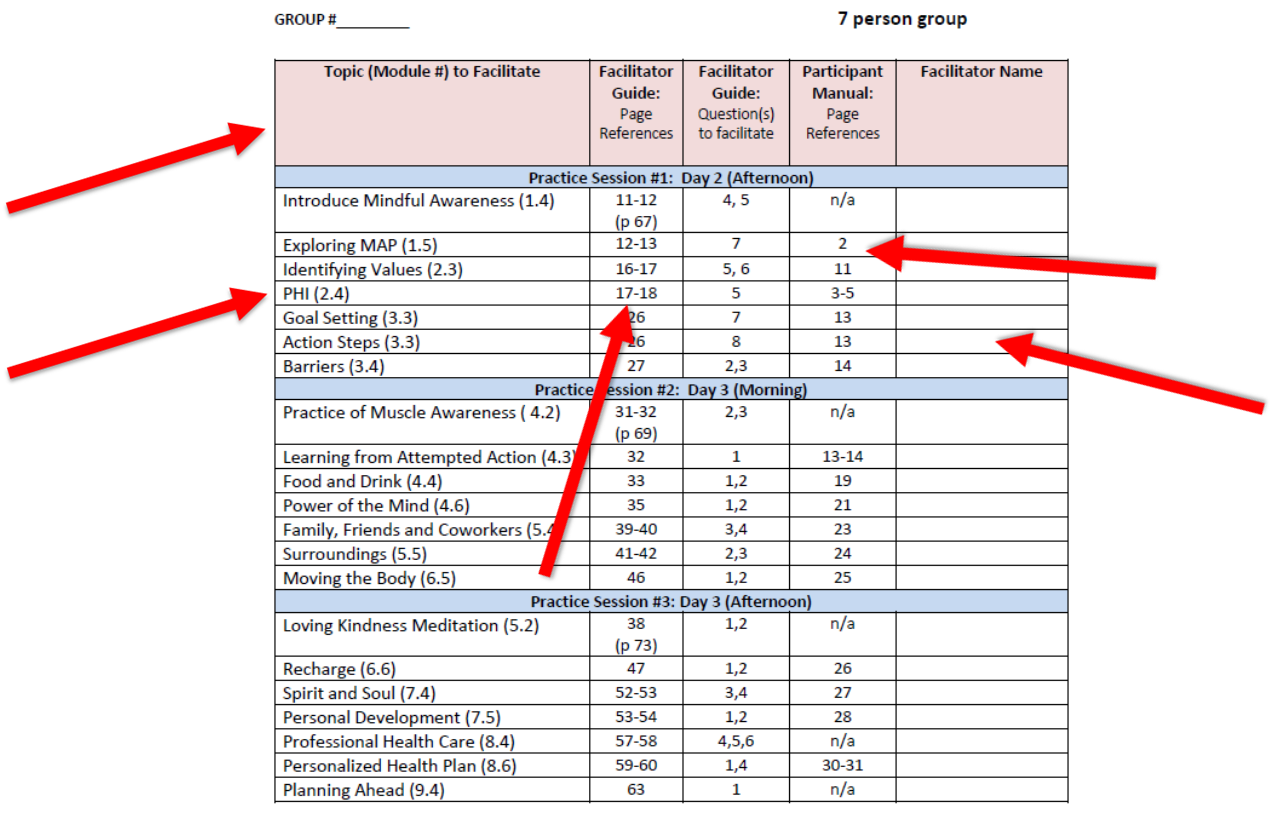 Adjourn
[Speaker Notes: Added TTT slide: Count off by 5 or 6 (depending on amount of people), have groups divide into their numbers and go with one mentor. Mentors hand out presenter assignments and explain homework further.

Pulse check.]